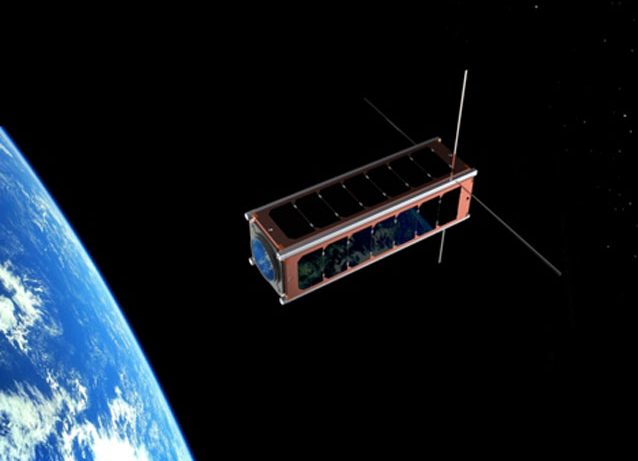 CubeSat Challenge Team
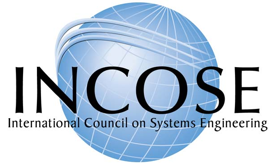 Using MBSE for Operational Analysis
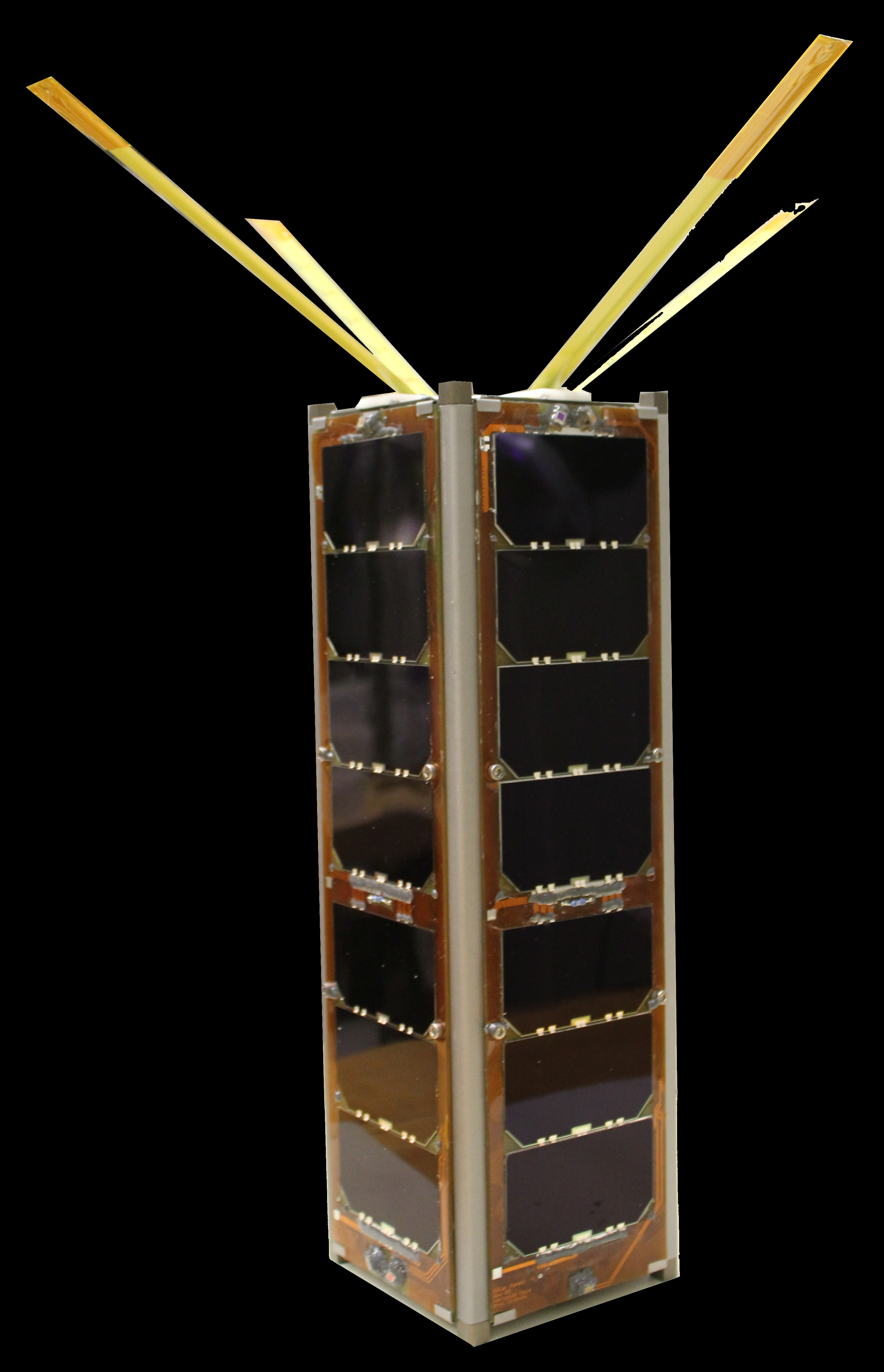 In Affiliation with the Jet Propulsion Laboratory, California Institute of Technology
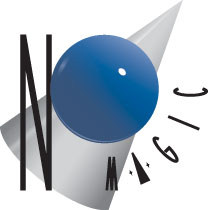 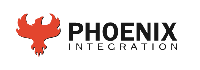 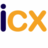 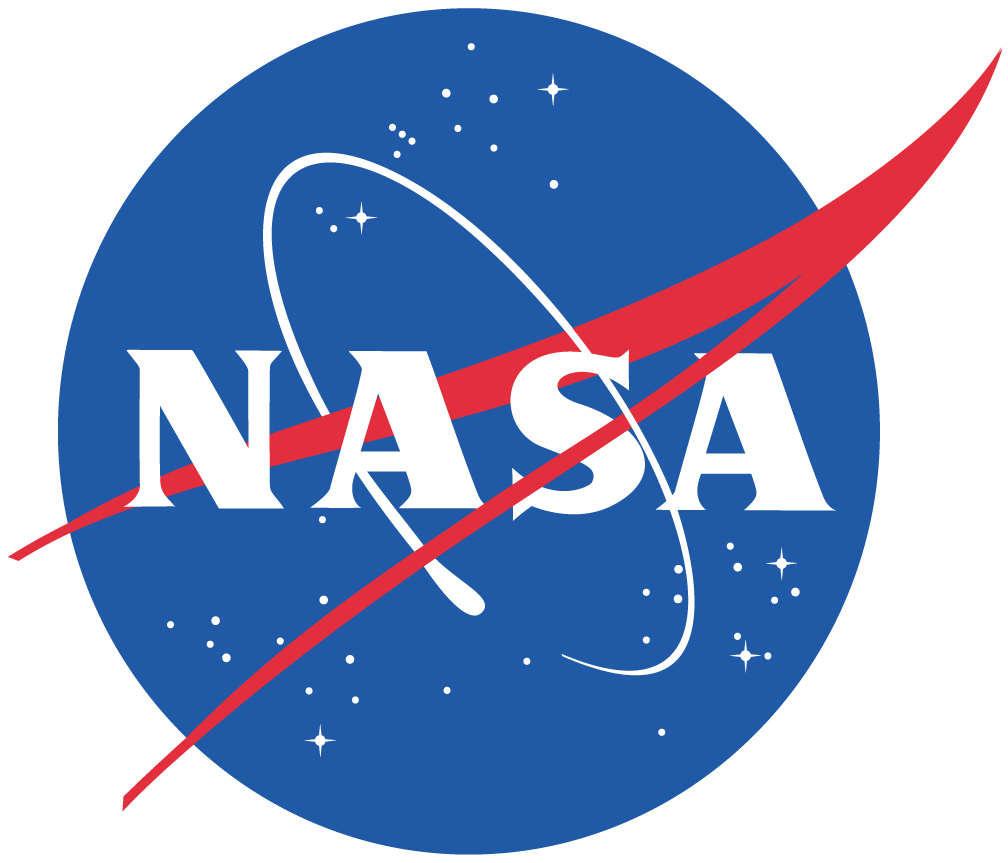 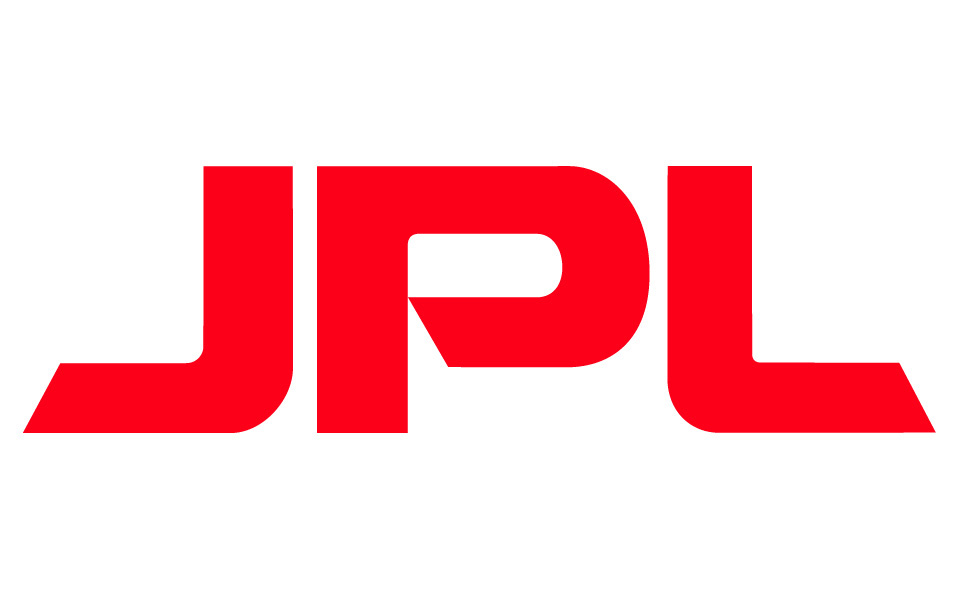 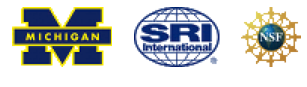 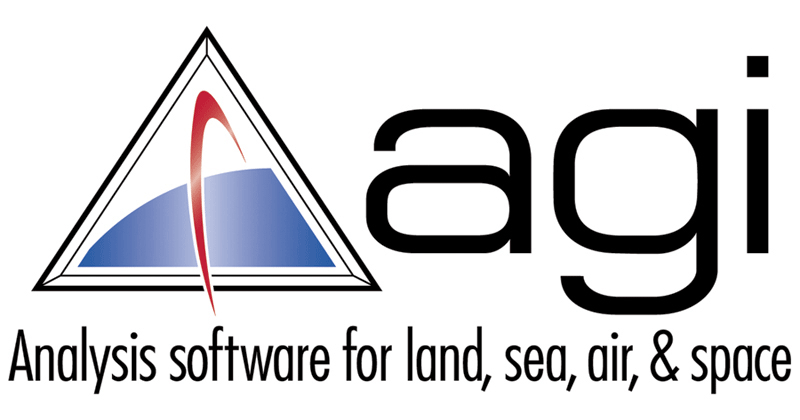 1
1/25/13
[Speaker Notes: Change magicdraw, to nomagic]
CubeSat Challenge Team
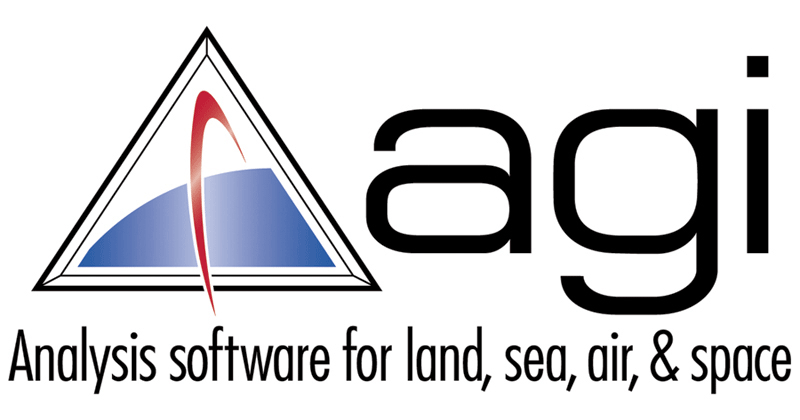 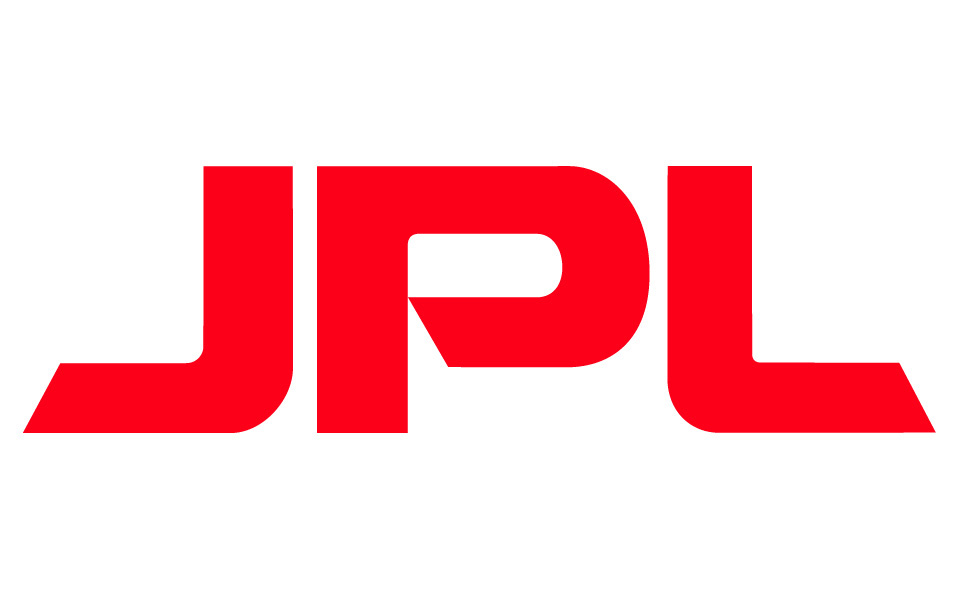 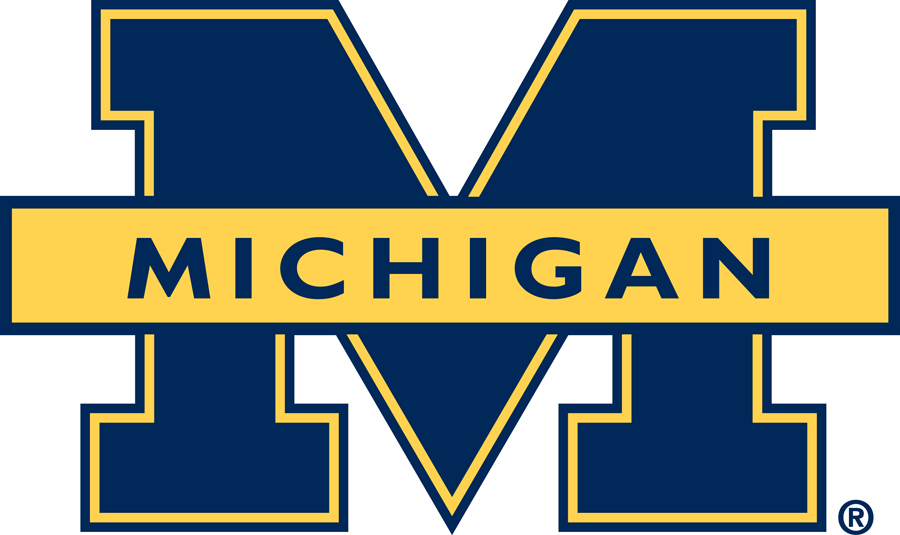 JPL
Louise Anderson
Christopher Delp
Elyse Fosse
Bjorn Cole
Leo Cheng
Uni
Sara Spangelo
James Cutler
AGI
David Kaslow
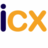 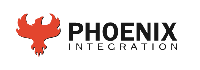 Phoenix Inte
Grant Soremekun
Int
Manas Bajaj
Rose Yntema
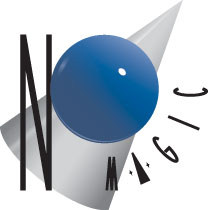 JPL
2
1/25/13
Agenda
MBSE Initiative
Motivation
Radio Explorer Mission (RAX) using SysML
Overview of Analysis Demonstrations
Analysis Demonstrations
Operations Prediction of State
Phoenix Integration - ModelCenter
Spacecraft Control (Flight-Ground)
Cameo Simulation Toolkit
Acausal Analysis & Requirements
Paramagic
Document Generation and Editing
Results
Future Plans
3
1/25/13
[Speaker Notes: First step was building a model and next step these are the kind of analysis you can do, different kind of simulations predictors and how you tie it 
Standard inables inter-operation cheaper then in house development]
INCOSE Space Systems Challenge Team
Demonstrate Applicability of MBSE to Space Systems
Launched and Operational Mission
Sharable
INCOSE is an International Organization
Broad Team
NASA, CSA
Industry
Academia (MIT, GIT, Umich)
INCOSE Space Systems Challenge Team
5 years of MBSE Investigations and Demos
FireSat Model
Industry and Academic participation
Space Systems Library
Parametric Library based on SMAD (Wertz & Larson)
CubeSat Application
Framework
Integrated Tools
5
1/25/13
Better Systems Engineering
Modeling as a Means
6
1/25/13
Driving Idea: Systems Engineering Specifications
Systems Engineers in the Space Domain Produce Information
Functions
Describing the Problem
Trades
System Functional and Behavioral Design
Specifying System Components and Integrations
Verification and Validation (V&V)
Deployment and Fielding
Operational Support
Products
Analysis (Simulation, Tests, etc)
Reports on Analysis
Plans
Design Descriptions
Interface Descriptions
Requirements
Relationships are primarily inter-disciplinary
7
1/25/13
[Speaker Notes: Model based instead of document centric
How this differs from things done in past]
Challenge: Communication and Consistency
Challenges
Communicating the system in a world of models
How do you extract all the rich detail from these simulations into System Specification?
DOORS? Documents/Slides/Spreadsheets?
How do you assert mutual consistency between models?
Meetings? Emails?
Need an equally rich mechanism for expressing the system design
Human readable
Machine readable
8
1/25/13
[Speaker Notes: * DOORS is a tool used for requirements capture]
Role of Languages in MBSE Enterprise
From multiple points of view
Capture and express information about the system
Provide analyzable representations of the  system
Authoritative source of information about the system
9
1/25/13
CubeSats?
NanoSatellite (1-10kg)
Used for Space Research, Technology Demonstrations
1U = 10 cm^3, 2U, and 3U
Ultra Low Cost Missions
University/Company Training
COTS Hardware
First CubeSat Launched in 2003
Over 75+ CubeSats in Operation
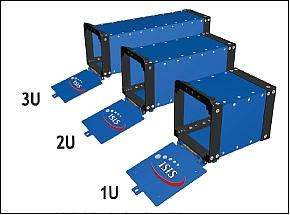 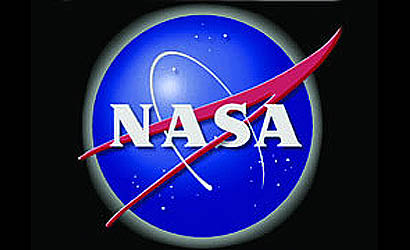 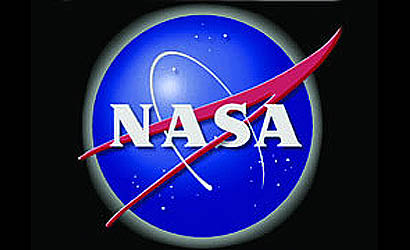 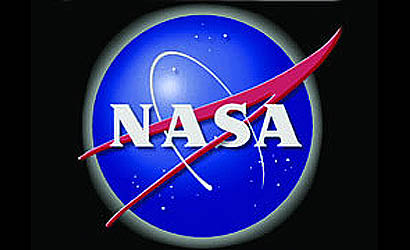 ISIS. "CubeSat Concept - Satellite Missions." CubeSat Concept - Satellite Missions. N.p., n.d. Web. 13 Jan. 2013. <https://directory.eoportal.org/web/eoportal/satellite-missions/c-missions/CubeSat-concept>
10
1/25/13
[Speaker Notes: Difficulty in CubeSats 

Low Cost Missions 
Usually not funded at high enough levels, to do conventional systems engineering 

Commonly CubeSats are power constrained]
Radio Aurora Explorer (RAX)
Michigan Exploration Lab and SRI International CubeSat mission
Space Weather Missions
Study plasma irregularities in the ionosphere
Disturbs Ground-Space Communication and Navigation
Science Experiment
Bistatic Radar Configuration
Radar signal transmitted by Incoherent Scatter Radar Site
Poker Flats, Alaska
Science Data
Processed on-board and compressed
Download to a globally distributed network
Commanded by control center in Ann Arbon, Michigan
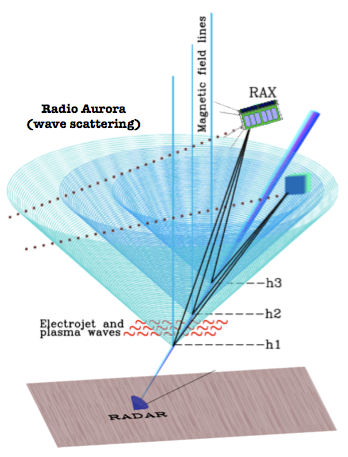 11
1/25/13
[Speaker Notes: How about changing the remaining points to:
-Space weather mission
     -Study plasma irregularities in the ionosphere
     - Disturbs ground-space communication and navigation
- Science experiment:
       -Bistatic radar configuration 
       -Radar signal transmitted by Incoherent Scatter Radar site in Poker Flat, Alaska 
-Science data:
       -processed on-board and compressed
       -downloaded to a globally distributed network
       -commanded by control center in Ann Arbor, Michigan]
Demonstration Overview
System Model Description
CubeSat Framework
RAX Implementation
Power Prediction Analysis
Power loads analysis driven by operational scenario
Spacecraft Behavior Prediction Analysis
Spacecraft state analysis driven by operational scenario
Communication Design and Requirements Analysis
Design criteria and constraints based on design parameters
Document Generation and Reporting
Document and reports of model and analysis
12
1/25/13
Value of Integrated MBEE
System Modeling Tools
View Editor
RAX System Model
RAX Analysis Models
Docweb
(Document Artifacts)
Analysis Tools
Model Repository
STK
Paramagic
Phoenix ModelCenter
Authoritative Source
Standard Based Communication and Description
Relatively Low Cost
13
1/25/13
[Speaker Notes: Talk about day in the life of cubesat engineer here…]
CubeSat Framework
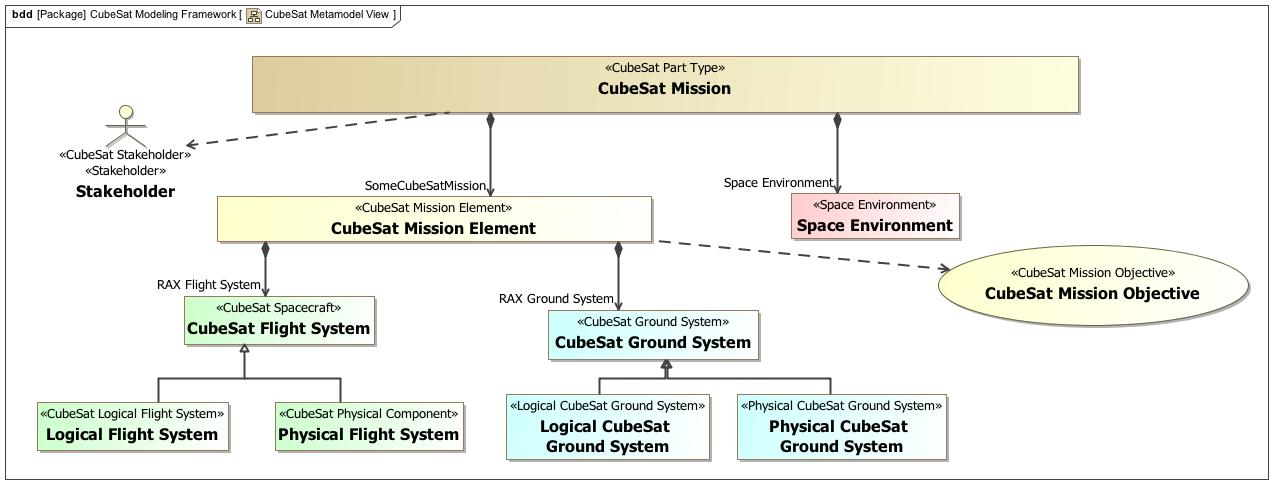 Mission Adaptable
Each piece of CubeSat Mission modeled 
Environment, Flight, Ground
14
1/25/13
[Speaker Notes: The block definition diagram for the CubeSat mission consists at the highest level of a CubeSat Mission Element and Space Environment.  Also shown are the Stakeholder and the Mission Objective.  
The process starts with identifying the stakeholders as well as understanding  1) the problems to be solved, 2) the goals the system is intended to support, and 3) the effectiveness measures for evaluating how well the system supports the goals.
The Mission Element is the solution to achieving the Mission Objective.  
Modeling of the Space Environment can include its effects on the orbit, communication, and component degradation. 
The Mission Element decomposes into a Flight System and Ground System.

We had several discussions as to the use of the word Flight System.  The words by themselves could mean just the on-board hardware and software responsible for basic spacecraft operations.  To others, the words mean the entire satellite - the bus, solar panels, subsystems, hardware, software, and data. The diagram shows that it is the latter.  
There was the same type of discussion on the ground system.  It is not just the space - ground communication system.  It is everything that needed to operate the satellites and carry-out the mission objective. 



We began our work by extending sysML to the specific development domain of cubesats.  Having an underlying framework gives a basis for all other cubesats missions to take and build upon a common set of languages.]
Modeling RAX
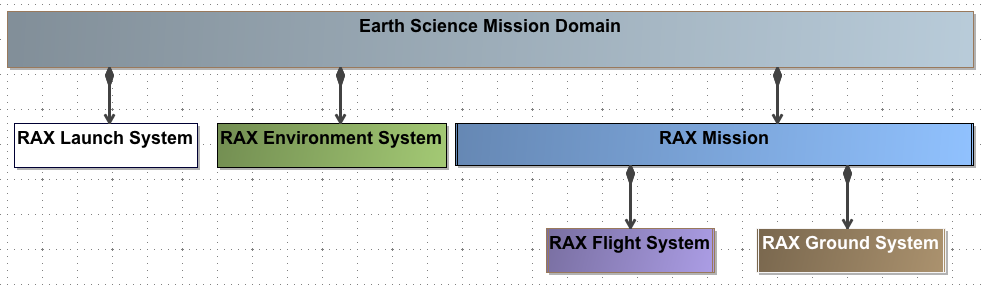 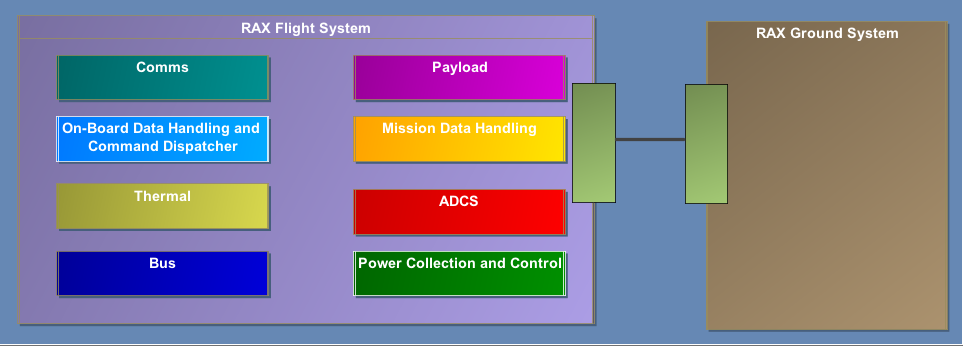 15
1/25/13
[Speaker Notes: Speak both to the modeling patterns and what it tells you about the missions

RAX is an earth science mission, it has a ground system and flight system, it has these subsystems.  The model is describing the mission.]
Communication Subsystem
Communication Subsystem – Signal to Noise Ratio Analysis
SysML Parametrics
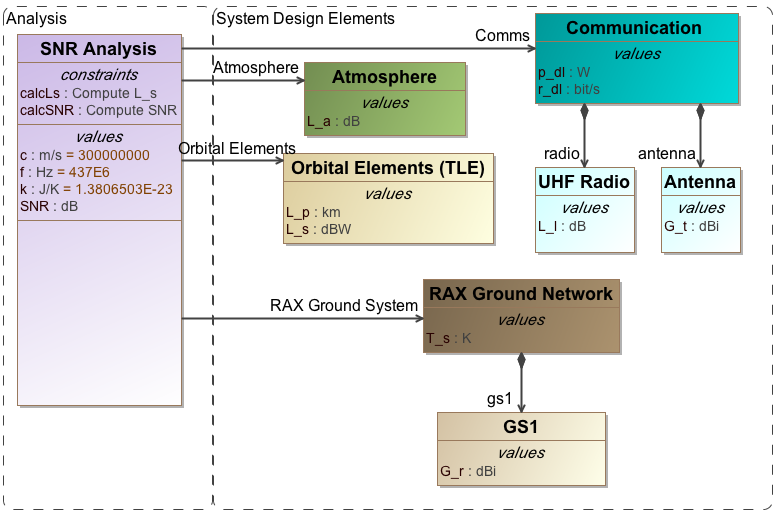 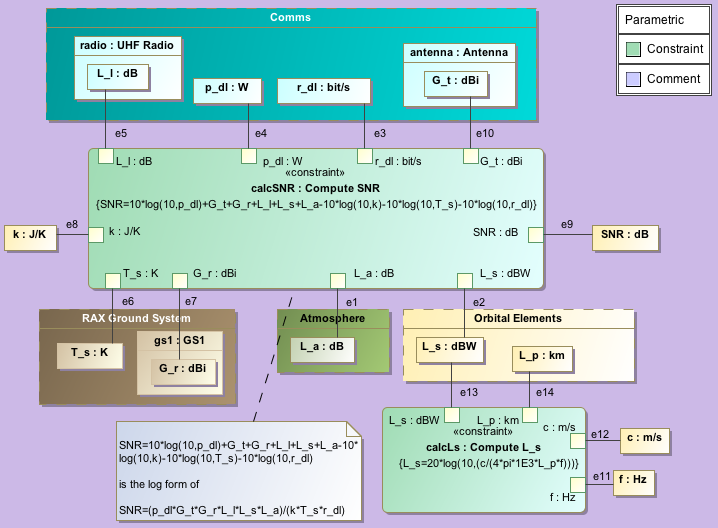 16
1/25/13
[Speaker Notes: Model showing architecture of the communications subsystem and how it relates to a specific analysis for the communication system, you can see things that the model reflects about rax, such as the communication subsystems components….blah blah]
Power Analysis
Power Subsystem – Power Analysis
SysML Parametric
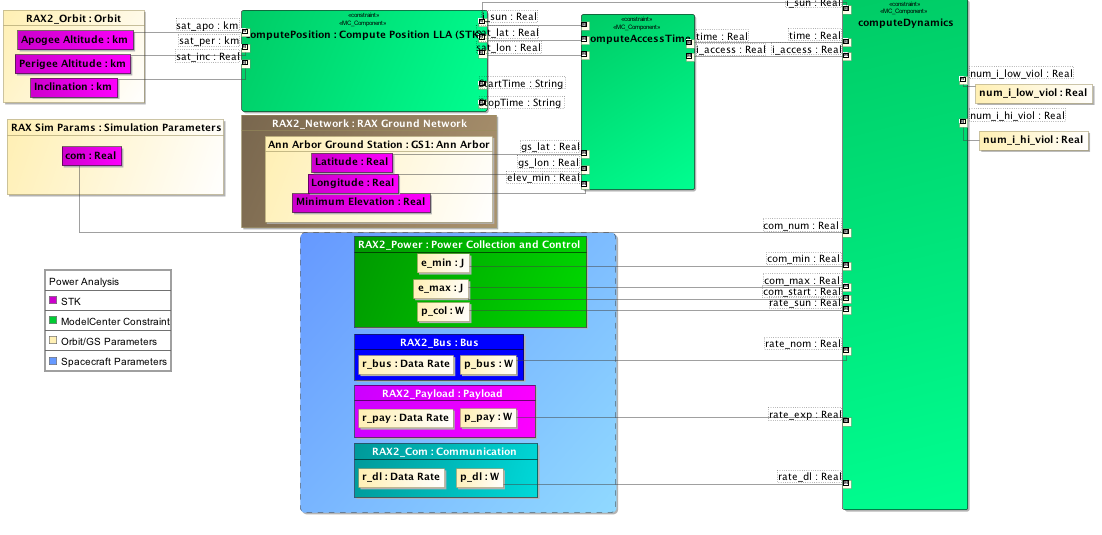 17
1/25/13
[Speaker Notes: Model showing architecture of the communications subsystem and how it relates to a specific analysis for the communication system, you can see things that the model reflects about rax, such as the communication subsystems components….blah blah]
System Components & Behaviors
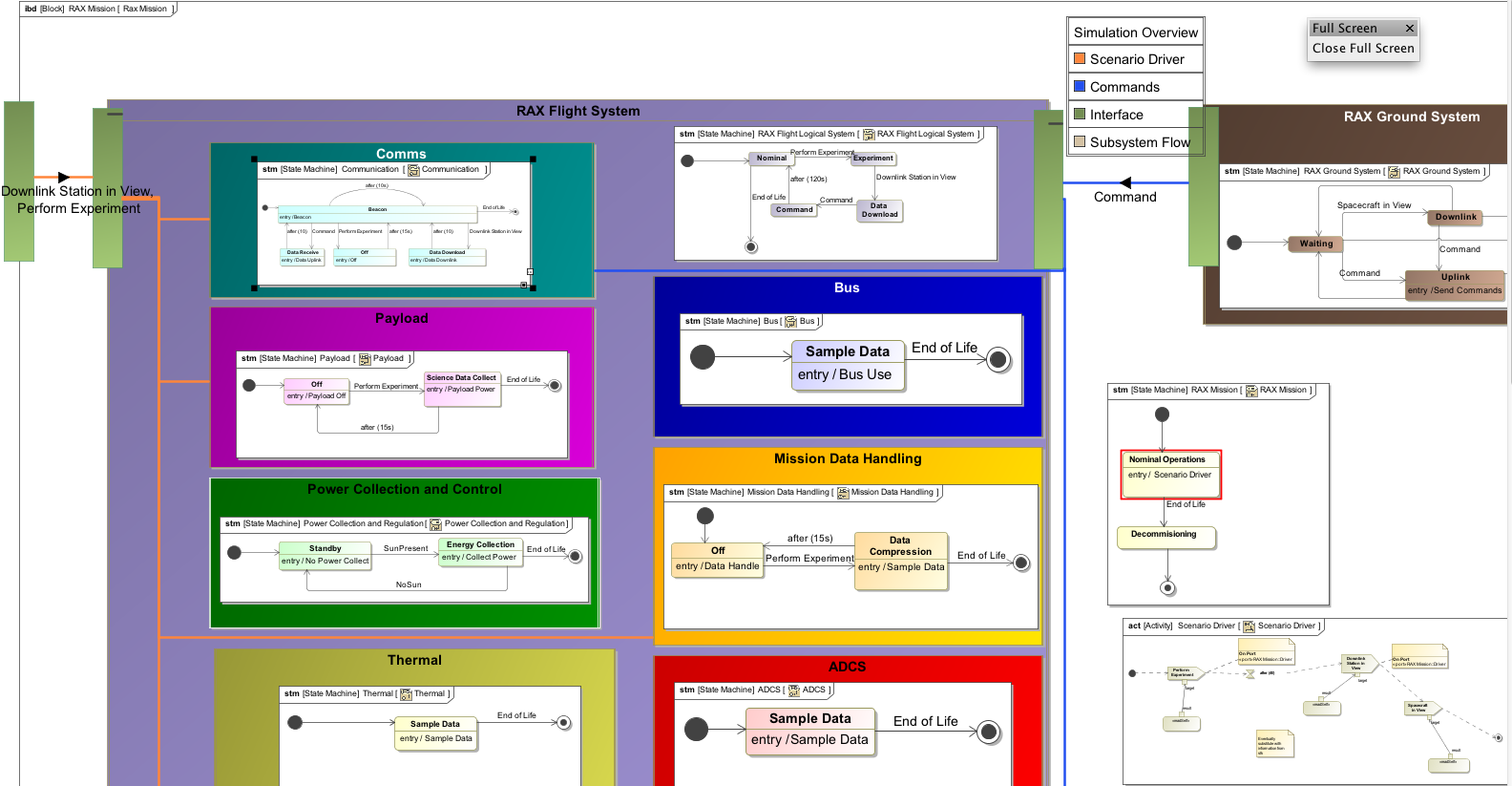 18
1/25/13
RAX Flight System Behavior
Flight System States
State Machine
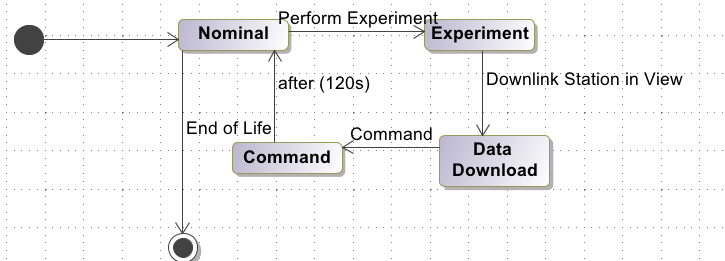 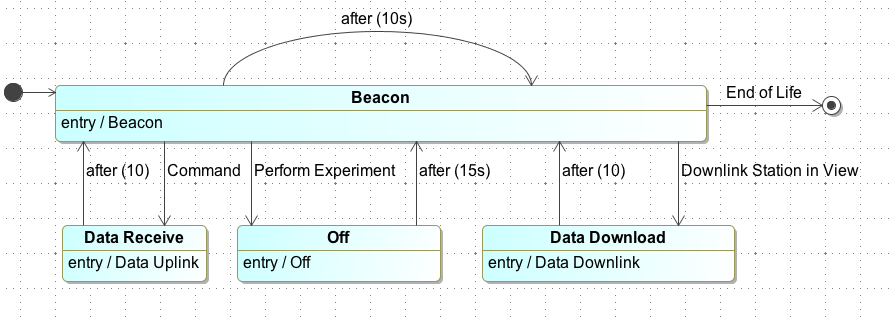 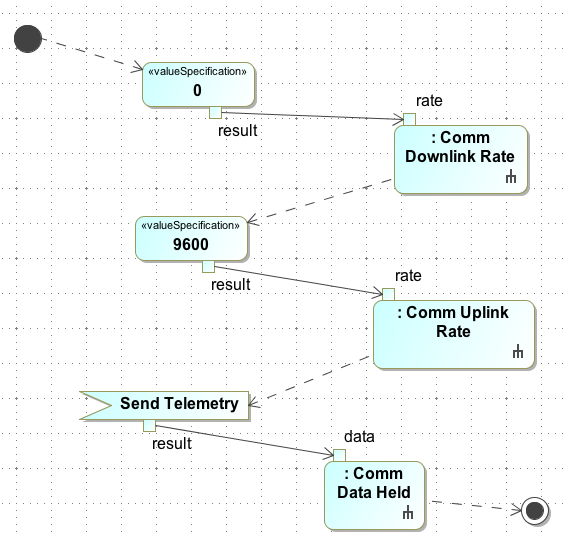 Activity Diagram
19
1/25/13
RAX Report Generation
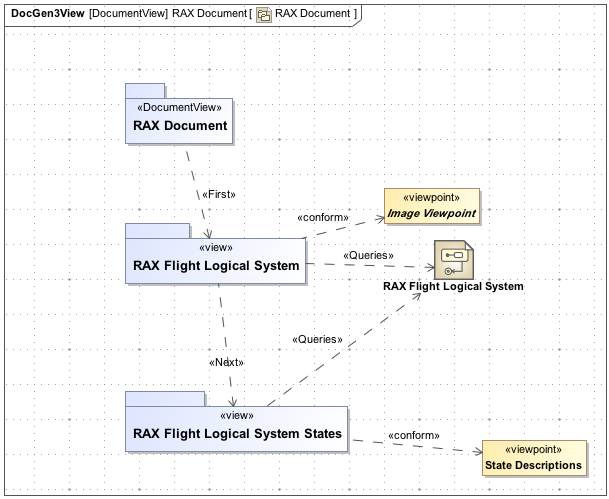 20
1/25/13
Results & Successes
Effectively described different views of RAX System
Analyzed the RAX Model according to common practices in Space Systems Engineering
Analysis completed with COTS Tools
Integrated around standard SysML models
Demonstrated capability to generate Documents from models
“Develop With What you Fly With” End to End Integration and Analysis concept
21
1/25/13
Summary of Issues and Challenges
Gaps in full integration of Analysis
Scalable enterprise access to model data
No master orchestrator controlling timing and coordination for all possible analysis execution
Both SysML and MBSE analysis tools are limited in temporal semantics
Time is key factor for space systems engineering
Limited applicability of parametrics to behavior aspects of the model
22
1/25/13
[Speaker Notes: Parametrics only allow connections ot values. They cant constrain other objects, behaviors etc.]
Demo Videos
23
1/25/13
Affiliation:  Jet Propulsion Laboratory, California Institute of TechnologyAcknowledgments:  Part of this research was carried out at the Jet Propulsion Laboratory, California Institute of Technology, under a contract with the National Aeronautics and Space AdministrationCopyright:Copyright 2013. All rights reserved.
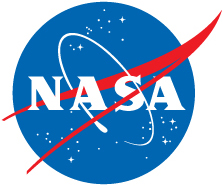 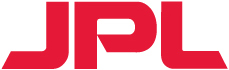 QUESTIONS?
25
1/25/13
Backup
Successes and Challenge for each demo
26
1/25/13
Power Scenario Demo Overview
Motivation
 “Bringing the model to life”, executing model
 Replaces “hacked” integrated software (e.g. manual/ complex code)
Integrating multiple software tools
 MagicDraw (SysML), Systems Tool Kit (STK), Matlab
 Phoenix ModelCenter (PHX) acts as “glue”
What does this enable?
 “Batch” execution of scenarios (i.e. full time history at once) 
 Evaluation if requirements are satisfied/objective
  Test/compare scheduling algorithms (heuristic, optimized, etc.)
 Automatically re-run different scenarios (e.g. vary orbit, network)
 Parametric studies: Sensitivity to vehicle/ network parameters
Power Scenario: Lessons Learned
Useful things we “figured out” (with vendor support):
 Extracting time-dependent  parameters (e.g. position in STK)
 Passing vectors between simulators was equally useful in PHX 

Things to keep in mind for future modeling:
 Ensure you have required licenses! (may require vendor support)
 Parametric diagrams must inherit inputs/ outputs of PHX models
 Exploit existing code/ scenarios as much as possible
 Maintain modularity so can re-configure code for different applications
Document Generation
Models are great, still need to support reviews and presentations
Generate document artifacts from the model
Leverage ISO 42010 (with some extensions)
Domain Specific Experts and Reviewers should NOT have to go back to the model to do their job
Need a way to present the model-based document artifacts to others without requiring others to understand the model.
29
1/25/13
Challenge Team History
2007 – First Challenge Team was Founded
2007-2010
SysML Model of FireSat (SMAD Textbook)
SysML Suitability for modeling space missions
2011 – CubeSat Initiative Began
CubeSat Modeling Framework
Foundation to model/design many current and future CubeSat missions
2012
Applying SysML Framework to Operational Mission
30
1/25/13
Timeline of Activity
Y1: MIT/GaTech Student FireSat Example
Y2-4: SysML model of FireSat
Space Analysis Library using SMAD (Space Mission Analysis and Design textbook, Wertz and Larson)
Basic Model of FireSat
Solar Panel Trade
Satellite Toolkit Integration
Y5->: CubeSat: An Architecture Framework and Method for Space Systems MBSE
FireSat MIT/GaTech Collaboration
Build an integrated model of FireSat
SubSystems in Matlab, STK, Excel
Integrated with Phoenix Model Center
Student Teams Mentored by Industry Experts from INCOSE SSWG
Successes
executable trade model for FireSat
Challenges
Difficult to build
SubSystem models were difficult to integrate
No architecture of the model integration or key parameters
Difficult to Audit for completeness correctness
FireSat SysML Model
Build SysML model of FireSat
Learn SysML
Describe FireSat using SysML
Compare Model Description against typical document representation
Successes
Models of descriptions from book
Model views corresponding to documents
Challenges
Technique of modeling and applying the methodology
Table representations
Model Analysis
Document Production
SysML Space Analysis Library
Build SysML Space Analysis Library
Build Library of analysis from SMAD
Build approach to VnV for Library
Successes
Libraries for many analysis types
Useful testing approach
Challenges
Deep subject – much could not be captured
Executability (significantly improved since)
Units and Dimensions (significantly improved since)
Presentation of equations
FireSat Solar Panel Trade
Use Library to replicate Solar Panel Sizing Trade
FireSat Model and Library-> executable trade
Successes
Successfully built executable trade
Hard-linked to requirements
Powerful view of driving systems properties
Challenges
Executability (improving since)
Debugging
Scaling
FireSat Integrated Modeling
Integrate FireSat SysML Model with Satellite ToolKit
Exchange Orbit Scenario properties
Successes
Basic Exchange of Parameters
Direct comparison of MBSE in SysML and STK
Explicit link between models and requirements
Challenges
Integration
Complicated
Difficult to Scale
CubeSat: Framework and Method
Build a Modeling Framework and Method for CubeSats
CubeSat Domain-Specific Terms
SE Framework for Modeling CubeSat Missions, Spacecraft, and Ground Systems
Example Application using RAX Mission
Successes
First version of Framework
Early version of multiple executable demos
Challenges
Resources
Executability
Integration
Consensus of Team
Modeling with SysML
Everything was hard at first
Methodology is critical to a model that hangs together
SysML simplified construction of basic things like functions and properties
SysML tastes like early CAD apps
Libraries of model analysis were effective in making solar panel trade
Integration with STK
Document Comparison
Model unified properties between views
Simplified understanding of the System
The common SysML language improved communication between teams and simplified collaboration
Automated reports allowed for more time to focus on engineering